大阪府北部農と緑の総合事務所　概要　　　　　　　　　2022.04
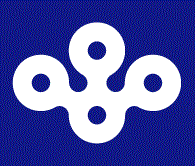 北部管内の農とみどり
北部管内の農産物
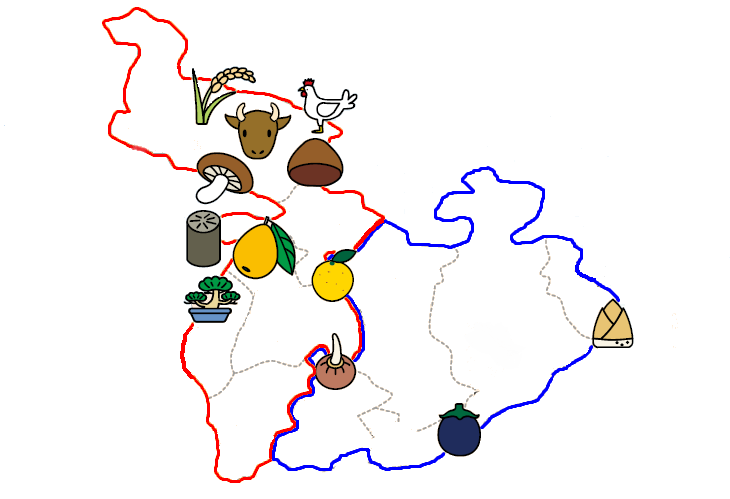 管内市町村
三島地域(4市1町)と豊能地域（3市2町）で構成
【三島地域】吹田市、高槻市、茨木市、摂津市、島本町
【豊能地域】豊中市、池田市、箕面市、豊能町、能勢町
能勢町
米・くり
しいたけ
トマト
地玉子
能勢黒牛
池田炭
いちご
南　部
　大阪平野に続くなだらかな丘陵地帯
　淀川の堆積作用で生まれた肥沃な土地
北　部
　妙見山（６６０ｍ）、竜王山（５１０m）などの北摂連山　　　　　　　
　棚田が点在する中山間的な地域
地　　　勢
三島地域
豊能町
豊能地域
くり・トマト
高山真菜
ヤーコン、いちご
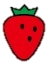 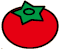 島本町
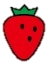 箕面市
たけのこ
農　　　地
耕地面積　2,959 ha（府耕地面積の24％）
　　　　　　　8割が水稲栽培
高槻市
しいたけ・くり
びわ・ゆず
さんしょう
茨木市
トマト
いちご
しいたけ
花壇苗
服部越瓜
はちみつ
池田市
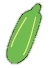 こまつな
トマト・赤しそ
うど・きゅうり
青とう・花壇苗いちご
ほうれんそう、しゅんぎく
こまつな、いちご
盆栽・植木
林野面積　21,752ha
林野率　　　　 4４％（府全域の林野率30％）
森　　　林
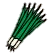 吹田市
豊中市
摂津市
吹田くわい
青ねぎ
いちご
自然環境
自然公園 　明治の森箕面国定公園　府立北摂自然公園
自然環境保全地域　　 ３か所（本山寺、若山神社、妙見山）
緑地環境保全地域　　 3か所（三草山、地黄湿地、木代）
鳥飼なす
北摂の自然公園
■農業と森林のデータ
国定公園
　　　　　府立自然公園
明治の森箕面国定公園
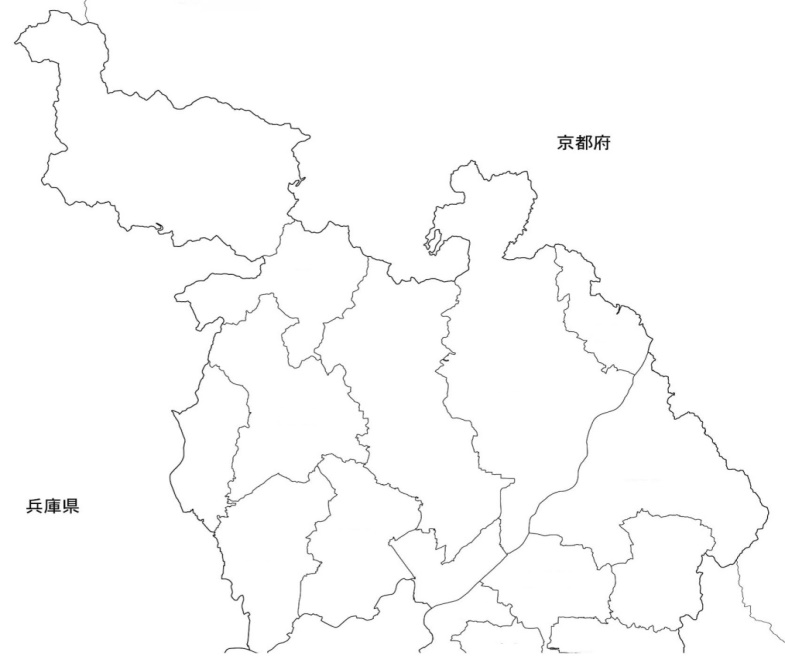 2020農林業センサス調べ　　ため池数は府調べ
○昭和42年(1967年)に「明治　
　 百年」を記念して東京都の 
    高尾とともに国定公園指 定
   （平成29年50周年）
○約1,100種の植物と3,000種 
     の昆虫が棲息する「自然の
     宝庫」
○自然観察やハイキングなど
    年間180万人が来園。
剣尾山
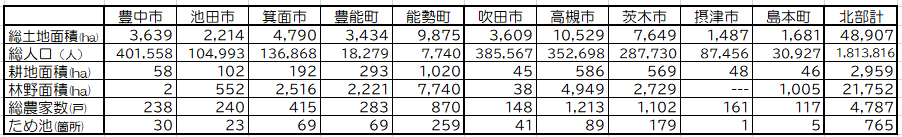 地黄湿地
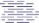 ポンポン山
三草山
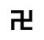 妙見山
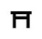 本山寺
～北摂の農林業の振興と自然環境の保全を担う～ 北部農と緑の総合事務所
若山神社
竜王山
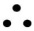 摂津峡
明治の森
箕面国定公園
東海自然歩道
（箕面－高尾）
大阪府北部農と緑の総合事務所
 〒567－0034 大阪府茨木市中穂積１－３－４３ 　大阪府三島府民センタービル２階
 ☎　０７２－６２７－１１２１（代）　　FAX　０７２－６２３－４３２１
計47名